МУНИЦИПАЛЬНОЕ ОБРАЗОВАТЕЛЬНОЕ 
УЧРЕЖДЕНИЕ «СТАРОШАЙГОВСКАЯ СРЕДНЯЯ ОБЩЕОБРАЗОВАТЕЛЬНАЯ ШКОЛА»
СТАРОШАЙГОВСКОГО МУНИЦИПАЛЬНОГО
 РАЙОНА РЕСПУБЛИКИ МОРДОВИЯ

Образовательный проект на тему:
 «Музейные уроки как часть культурного наследия мордовского народа»






                                                      Подготовила: Чудаева Виктория Николаевна 
                                                      Учитель русского языка и литературы
                                                      МОУ «Старошайговская СОШ»




с. Старое Шайгово, 2023г
Актуальность данного проекта заключается в том, что уроки литературы и музейные уроки вносят достойную лепту в духовно - нравственное воспитание. Каждый может стать хранителем культурного наследия. Ребенок, подросток, который будет знать историю  школы, села, быт своих предков, никогда не совершит акта вандализма ни в отношении этого объекта, ни в отношении других.  Он просто будет знать им цену.
Цель образовательного проекта:
Способствование овладению учениками знаниями  жизнедеятельности мордовской народной культуры, как важнейшему условию существования культуры и общества; приобщение детей к золотому фонду мордовской культуры, совершенствование их внутреннего и духовного мира.
Задачи образовательного проекта:  
- Изучение и освоение культуры собственного народа; изучение народного искусства на уроках литературы;
- освоение учениками  положительного отношения к культурным различиям;
- воспитание в духе мира и сотрудничества;
- развитие поведенческих навыков общения с представителями их культур и этносов.
Каждый человек – своего рода открыватель, он идет к старым, как мир истинам своим путем. Но у истока длинной дороги жизни, у каждого из нас есть своя малая Родина, со своим обликом, со своей красотой. Предстает она человеку в детстве и остается с ним на всю жизнь. Поэтому очень важно знать историю своего села, семьи, свои корни.

Каждый, кто любит свою Родину, должен знать не только ее настоящее, но и ее прошлое. Как жили наши предки, как трудились и праздновали праздники, каковы быт, обычаи, обряды.


Лес липовый, вишневая гора,
И улицы, поросшие травой,
И вьюг лихих морозная пора. 
Здесь я рожден.
Здесь край любимый мой
Музейные уроки - одна из форм интересного проведения уроков. В школьном музее, на уроках русского языка и литературы, может быть последовательно воплощена идея сотворчества учащихся, учителей и родителей. Музейные уроки, которые проходят в школьном музее, способствуют учебному процессу более эффективно, чем в классе на уроке, задачи образования и подготовки подрастающего поколения к жизни.
Музей собирается по крупицам, пополняется все новыми экспонатами, а дети принимают непосредственное участие в этом. Это большой труд, требующий постоянной работы. Работая над этим дети прикасаются к истории своего народа, жизни поселка, людей
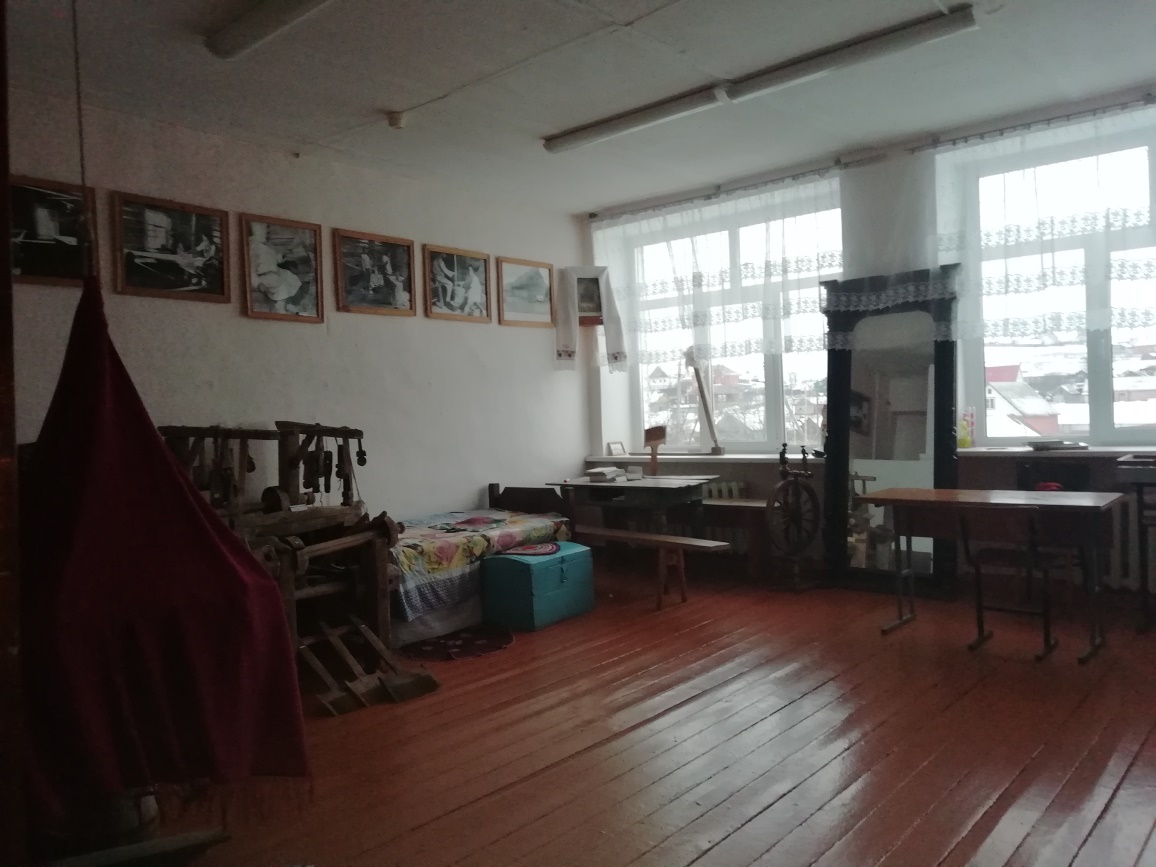 Вся экспозиция музея под названием «Сире уженя» складывается из нескольких разделов:
1. «На крестьянском дворе. Мужские занятия и ремесла»; 
2. «В крестьянской избе. Быт и обязанности мордовской женщины»; 
3. «Обычаи и обряды мордвы».
Поскольку экспозиция состоит в основном из этнографических экспонатов: орудий труда, быта, предметов домашней утвари, деталей народной одежды, произведений народного искусства, находящихся в своей логической связи и объединенных единой стержневой идеей, они обладают необыкновенной аттрактивностью, т. е. способностью воздействовать на чувства и воображение детей, вызывать сильные, яркие эмоции. В результате возникает сокровенный диалог между современностью и наследием прошлого. Эстетические ценности, заложенные в народном творчестве, обогащают сознание последующих поколений, образуют преемственную связь, идущую через века. Рассматривая музейные экспонаты: соху, прялку, старые утюги и светильники, юные посетители впервые задумываются над тем, как выращивается хлеб, создается одежда, строится жилище.
На музейных уроках дети совершают много интересных открытий.
Причем, все это происходит в форме живой беседы, в которой участвуют куклы в национальных костюмах, сделанные сотрудниками музея по типу крестьянской тряпичной игрушки, а рядом подлинные вещи, сопровождавшие быт мордовского села: колыбель, ступа с пестом, веретено, прялка и т. д. Здесь отменены все музейные запреты. Дети могут самостоятельно «исследовать» вещи, почувствовать аромат старины. Все это создает уютную, доверительную атмосферу, в которой по-особому, сокровенно происходит диалог между современностью и наследием прошлого.
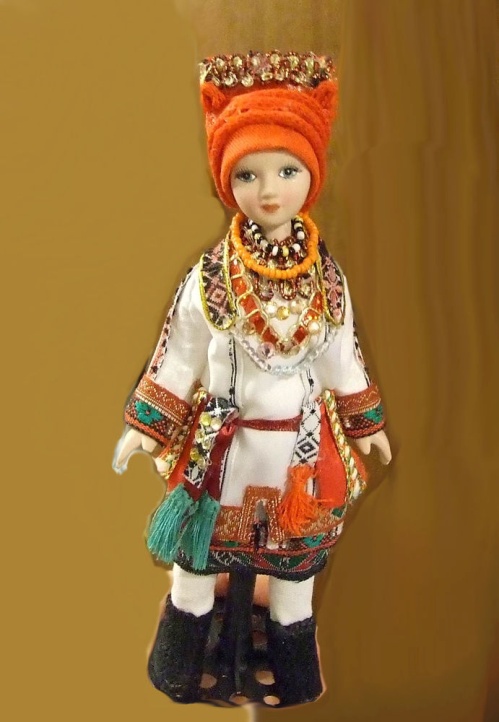 После посещения музейных уроков, дети стали приносить экспонаты, которые относятся к быту тех времен. Сегодня наш музей — это одно из любимых и посещаемых мест в нашем учреждении. Посмотреть на экспонаты  и поучаствовать в музейных уроках приходят не только ребята нашей школы, но обучающие других заведений. 
А посмотреть, действительно, есть на что.
.
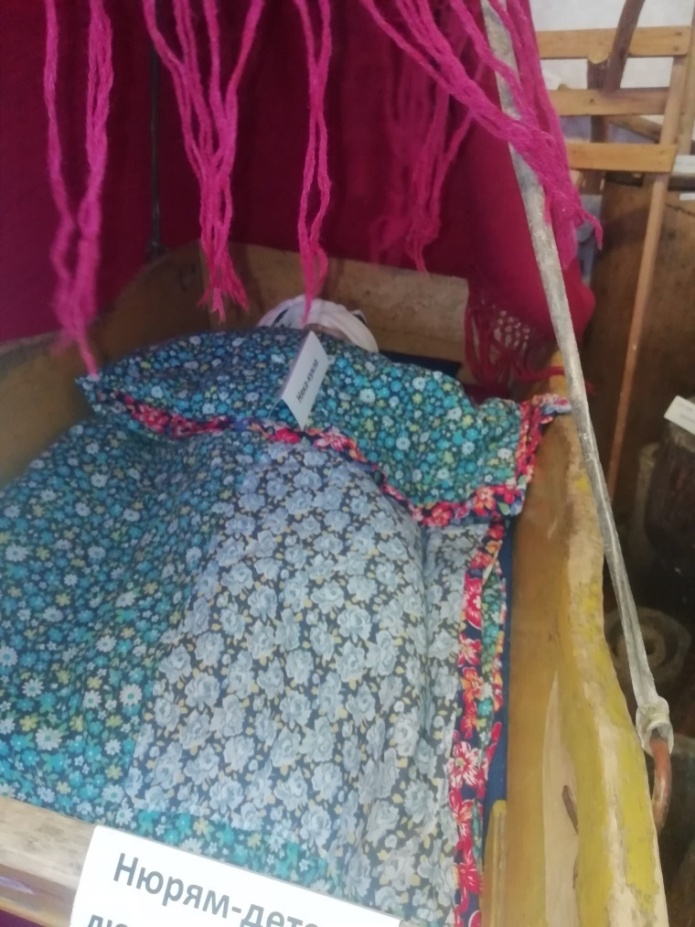 Нюрям – детская люлька
Первые детские кроватки — это колыбели или люльки. Люлька, или зыбка — обычно название подвесной кроватки, она качалась, закрепленная под потолком. Легкая зыбка (кузовок), люлька плетеная из сосновых дранок, подвешивалась на черемуховых дужках к очепу и имела подножку для качания. Очеп - это гибкая жердь, прикрепленная к потолочной матице.  По преданиям некоторых коренных народов Сибири, боги спустили первого человека с небес в люльке, качающейся на золотой цепи. И каждый новый человечек как будто «спускался с неба» в своей колыбельке, подвешенной под потолком. Иногда кровать детская — колыбель — представляла собой некие «пяльцы», привешенные за углы на веревках. Качаться колыбель могла не только на веревках, но и с помощью подставки
Ведьбарь – кадушка с водой.
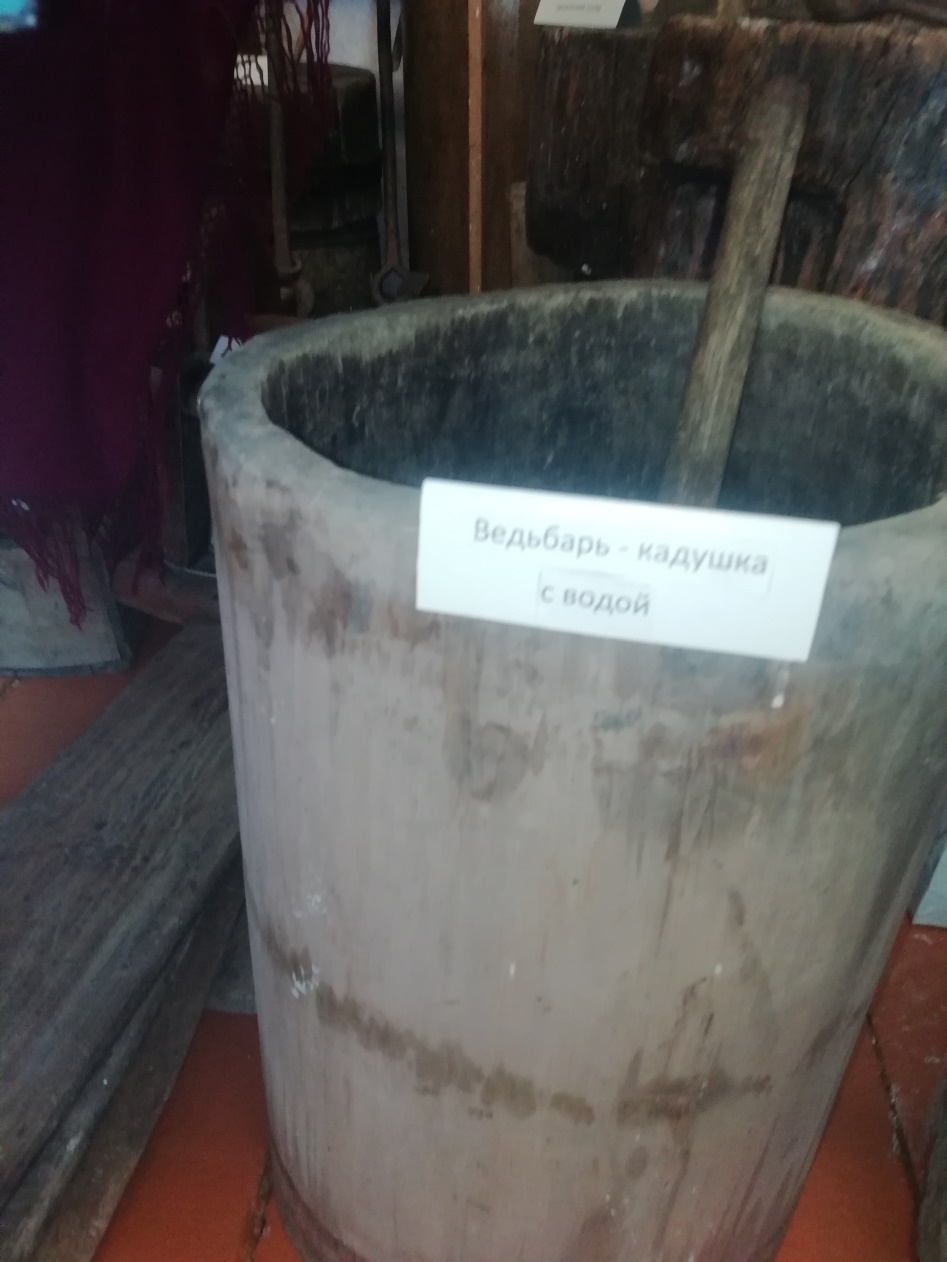 Ведьбарь - древняя система.
Ему уже 3000 лет. 
Это была небольшая бочка с отверстием на верху где хранилась вода.
Молатка – молоток.
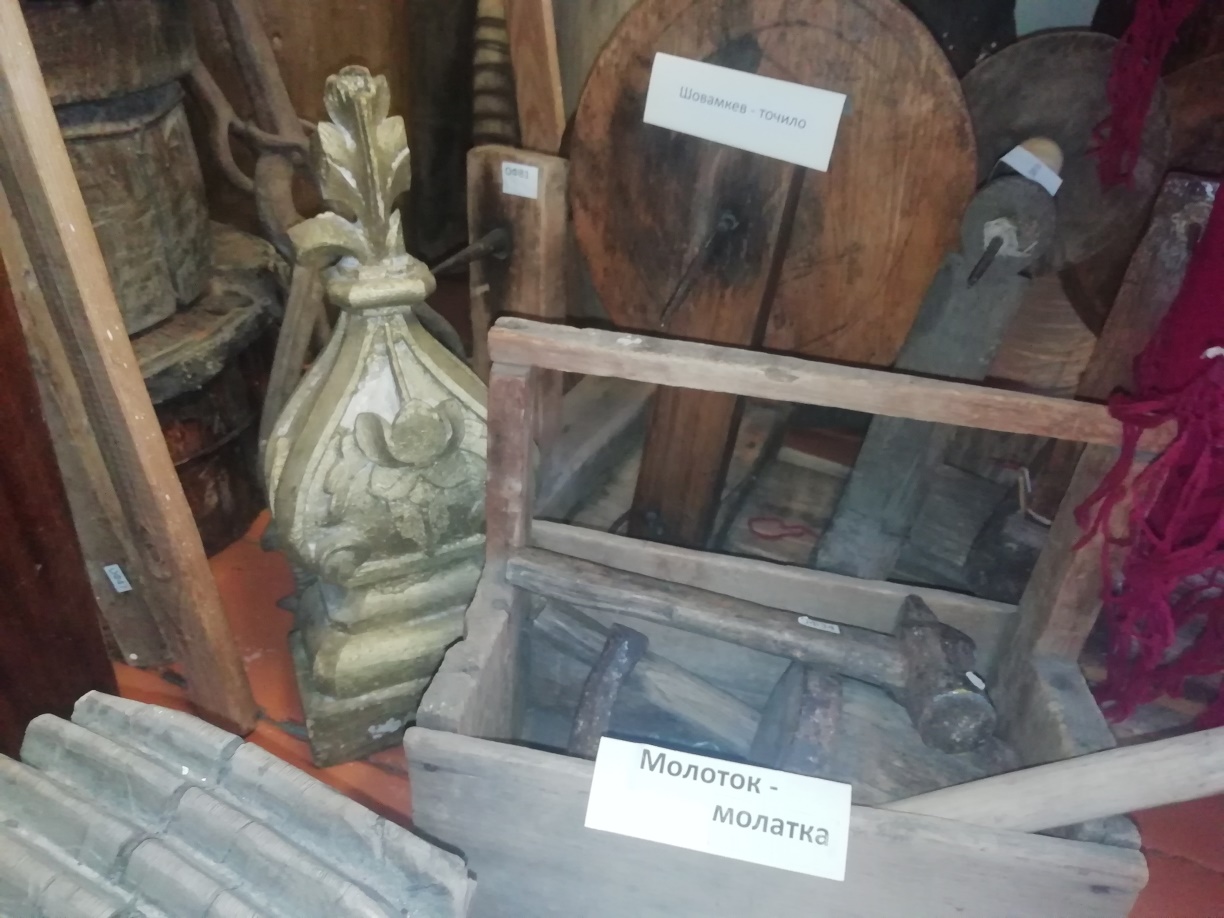 Небольшой ударный ручной инструмент, применяемый для забивания гвоздей, разбивания предметов и других работ.
В основном изготавливается из стали.
Молоток — один из древнейших инструментов, используемых разумным человеком
Сал парь – кадушка для хранения соли.
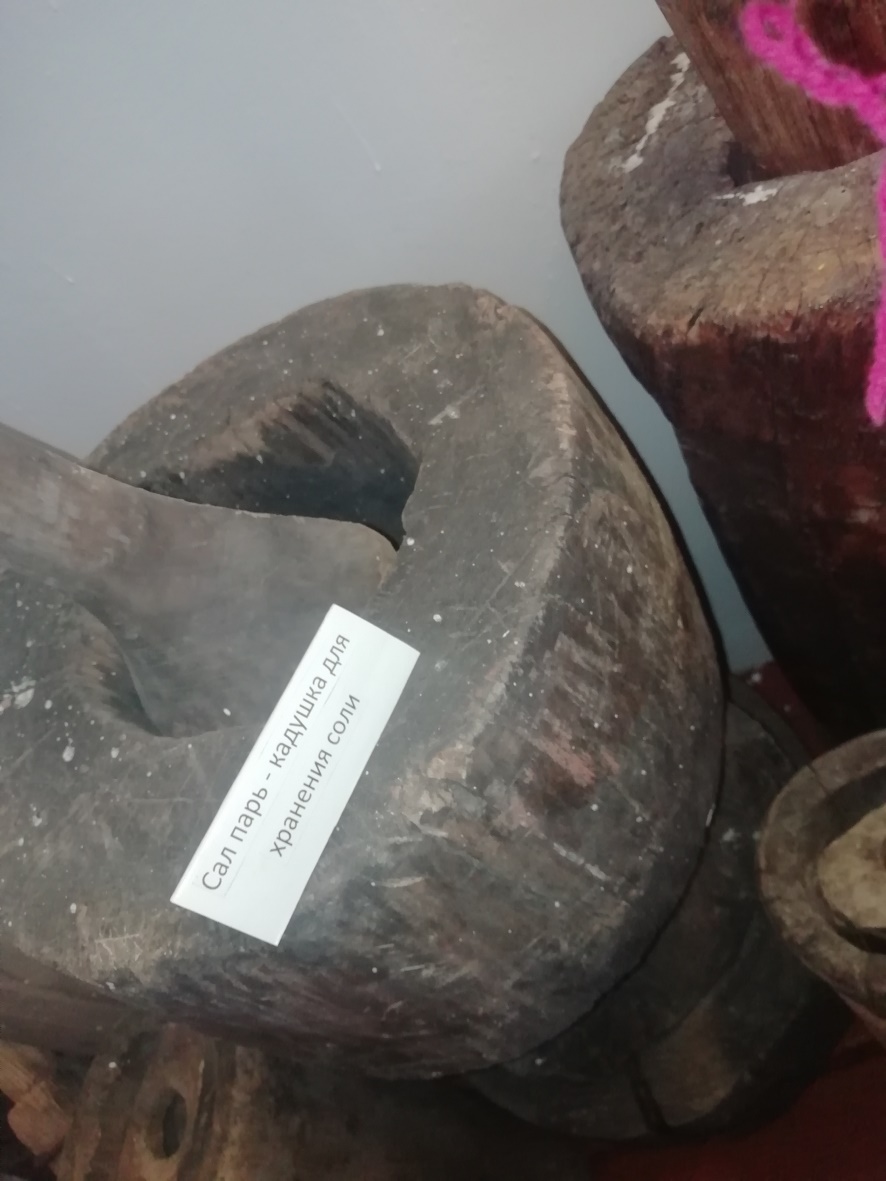 Кадушка – это пережиток прошлого или полезное приспособление из прошлого.
В ней можно раздробить соль или же пшено.
Кильдембяльхть – упряжь конская.
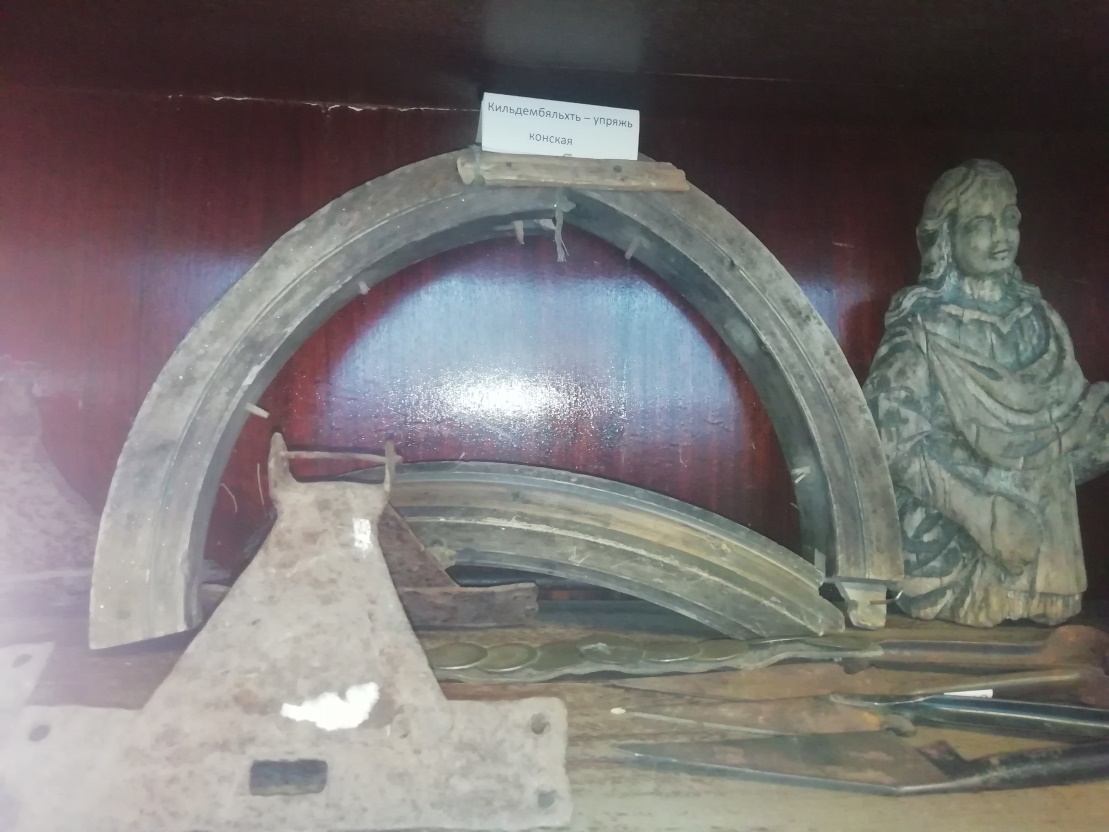 Наверно, самые частые находки, сделанные в урочищах и на полях, это различные элементы конской упряжи. Хоть они и не представляют  интереса для коллекционеров, но большинство кладоискателей их не выкидывают, а хранят в домашних коллекциях. Форма и размеры таких украшений и креплений настолько разнообразны, что часто вызывают многочисленные вопросы и сомнения даже у бывалых кладоискателей.Но достаточно взглянуть на следующие фотографии и сразу становится понятно, какое место занимали эти детали и украшения в конской упряжи.
Шовамкев - точило
Точило евр. гат. Точило обыкновенно высекалось в твердой скале и представляло котлообразный чан, с отверстием на дне, через которое сок от раздавленных в верхнем чане ягод стекал в нижний, меньший по размеру чан, тоже высеченный в скале.  Говорится о точиле, полном ягод, и подточилье, полном сока; срав. также . Одно такое древнее точило в хорошем состоянии нашел Робинзон между Сихемом и Яффой
Реализация проекта
Для реализации проекта планируется создание плана оформления школьных музейных уроков, привлечение учащихся к знанию о культурном наследии, формирование актива для организации постоянной работы над музейными уроками, развертывание планомерной работы по использованию музейных уроков в системе уроков русского языка и литературы.